История Маши, или как важно учиться
Якупова Анастасия 9б класс
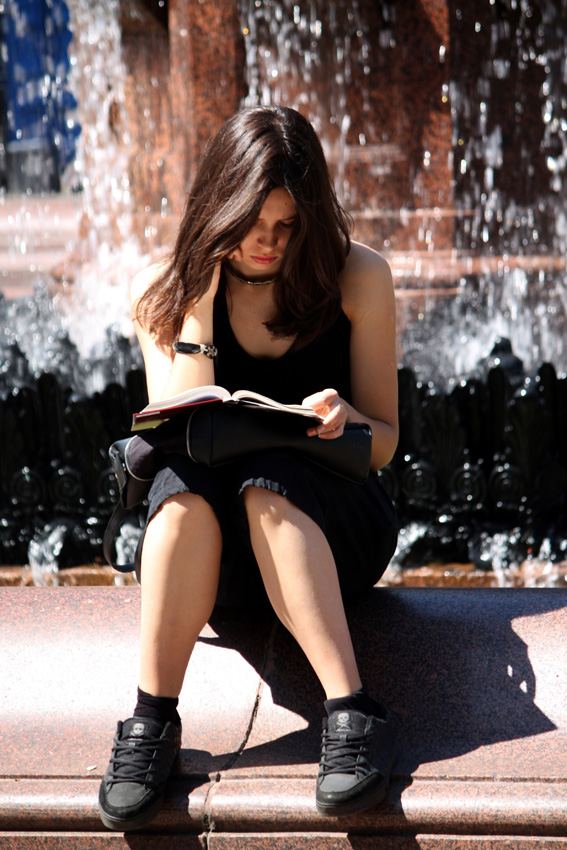 Жила-была девушка Маша. Она училась в институте и увлекалась компьютерами. Ей нравилось изучать всё новое и необычное, поэтому, не жалея своего времени, она проводила часы за очередной книгой об информатике.
Но время шло, и, в один прекрасный момент, Маша поняла, что завтра нужно сдавать дипломную. Это был очень важный день для неё. Студентка заранее подготовилась к нему и у неё было всё готово. Превосходно понимая, что нужно хорошо выспаться, Маша пораньше легла спать.
Проснувшись утром, девушка вспомнила, что у неё ошибка в одном из абзацев. Обрадовавшись, что вовремя заметила недочёт, Маша пошла редактировать страницу дипломной работы на компьютере, чтобы затем эту страницу распечатать. Собранная девушка в хорошем настроении нажала кнопку включения.
Вдруг раздался пронзительный писк! Маша испугалась и выключила компьютер. Включив его заново, она вновь услышала этот противный звук, заметив, что монитор также выключен, а сигнал был сначала длинный, затем было два коротких… Что же делать!? Скоро защищать дипломную работу, а у Маши ещё не готова та злополучная страница!
«Нужно сейчас же что-то придумать!»- решила девушка. И не нашла ничего лучше, как… Вспомнить, чему она училась, о чём читала и попытаться хотя бы приблизительно понять причину поломки. Итак, заглянем в воспоминания студентки…
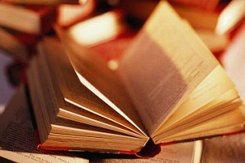 «Так, сначала, из чего состоит компьютер»
«Отлично, вряд ли причина в мониторе, писк раздаётся из системного блока. Значит-идём дальше…»
«Ага, попробуем вспомнить материнскую плату…»
…Состоит из ключевых микросхем. За счёт неё работают остальные детали. При поломке компьютер никак не реагирует на команды.
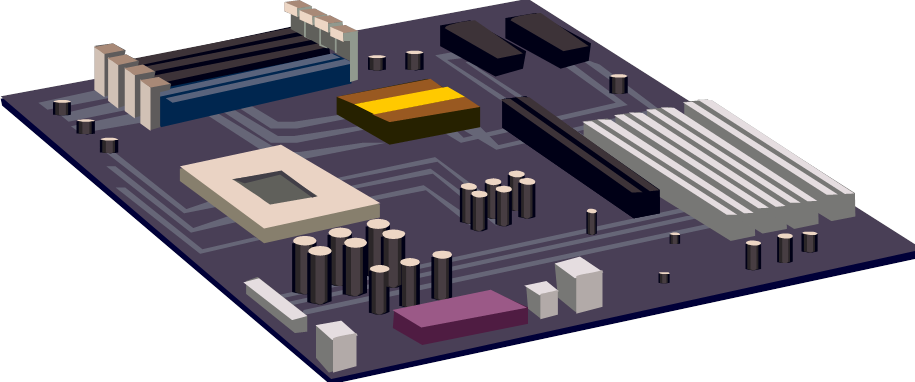 «Нет, это нам не подходит, я точно помню этот писк. Продолжаем поиски…»
«…На очереди процессор…»
…Процессор- это «мозг» компьютера.  Он руководит работой всех установленных устройств компьютера. При поломке компьютер не включается и ни на что не реагирует.
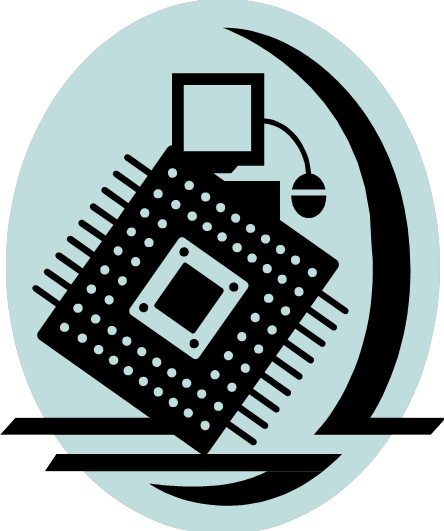 «Видимо, процессор не при чём. Он реагирует на поломку, как материнская плата. Ясно, пробуем ещё…»
«…Дальше- жёсткий диск…»
…Винчестер-хранит операционную систему, используемые программы и пользовательские файлы. При поломке компьютер не запустится, но материнская плата будет работать.
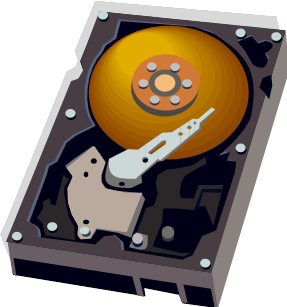 «Это не винчестер, я бы определила, в конце концов, появились бы записи и формулы, запускающиеся до операционной системы…»
«…Следующая-оперативная память…»
…Временно хранит команды и данные, необходимые процессору для выполнения операций. При поломке компьютер не запускается, возможны 1 длинный и 1 короткий сигналы.
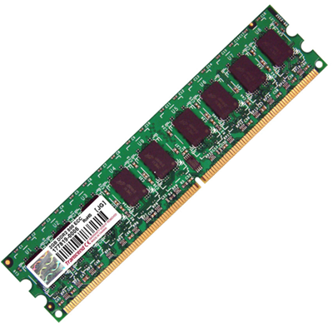 «Определённо, оперативная память не виновата. Я абсолютно точно помню, что при её поломке только 1 короткий сигнал…»
«…Следующая- сетевая карта…»
…С помощью сетевой карты можно выходить в глобальную сеть (Интернет). При поломке пропадает подключение к Интернету.
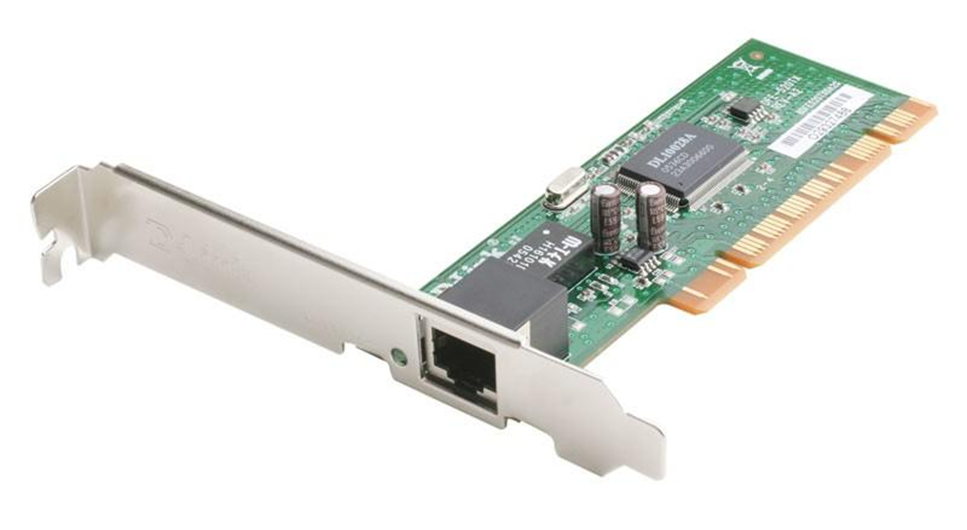 «Выходит, сетевая карта в порядке. Она не могла устроить столько проблем…»
«…Может, блок питания?..»
…Служит для обеспечения питания всем составляющим компьютера. При поломке-1 короткий, но повторяющийся сигнал.
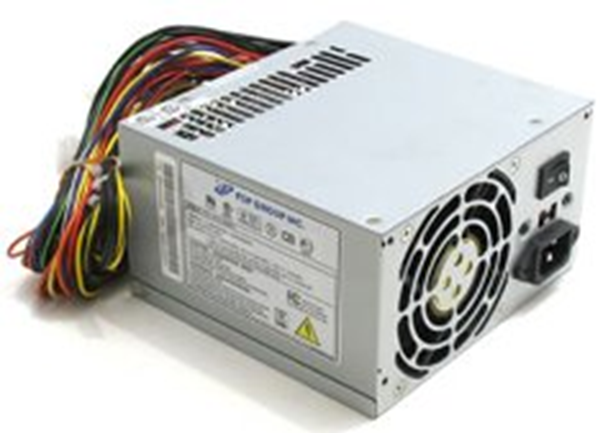 «Судя по всему блок питания исправен. Иначе, откуда же взялся длинный сигнал?..»
«…Итак, видеокарта…»
…Позволяет выводить изображение на монитор. Состоит из видеопроцессора, видеопамяти и цифро-аналогового преобразователя. При поломке монитор не включается, раздаются 1 длинный и 2 коротких сигнала.
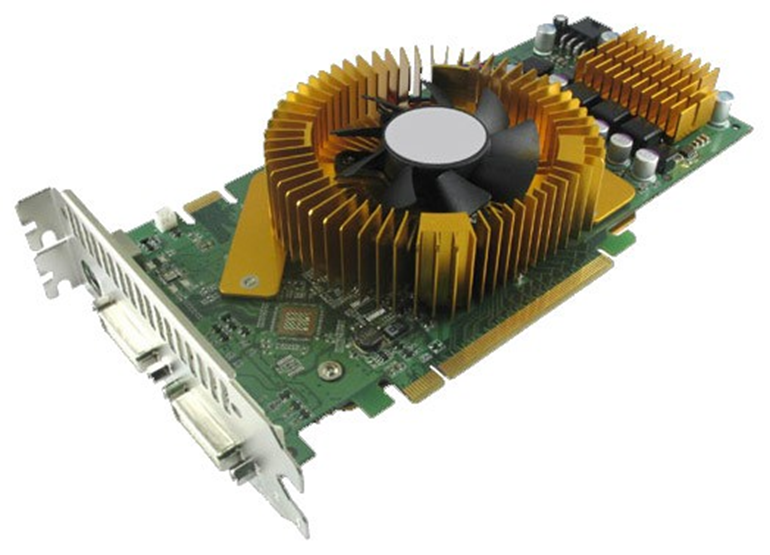 «Ну наконец-то! Это видеокарта.  Думаю, я успею её заменить».Дело в том, что денег и времени для вызова специалистов у студентки не было.
И Маша действительно успела её заменить. А так же дописать курсовую и сдать её на положительную оценку, потому что девушка знала, что необходимо сделать для починки компьютера, и эти знания в нужный момент ей очень пригодились.
Таким образом, учитесь и узнавайте. Ведь однажды вам могут пригодиться даже самые необычные знания.
Спасибо за внимание!